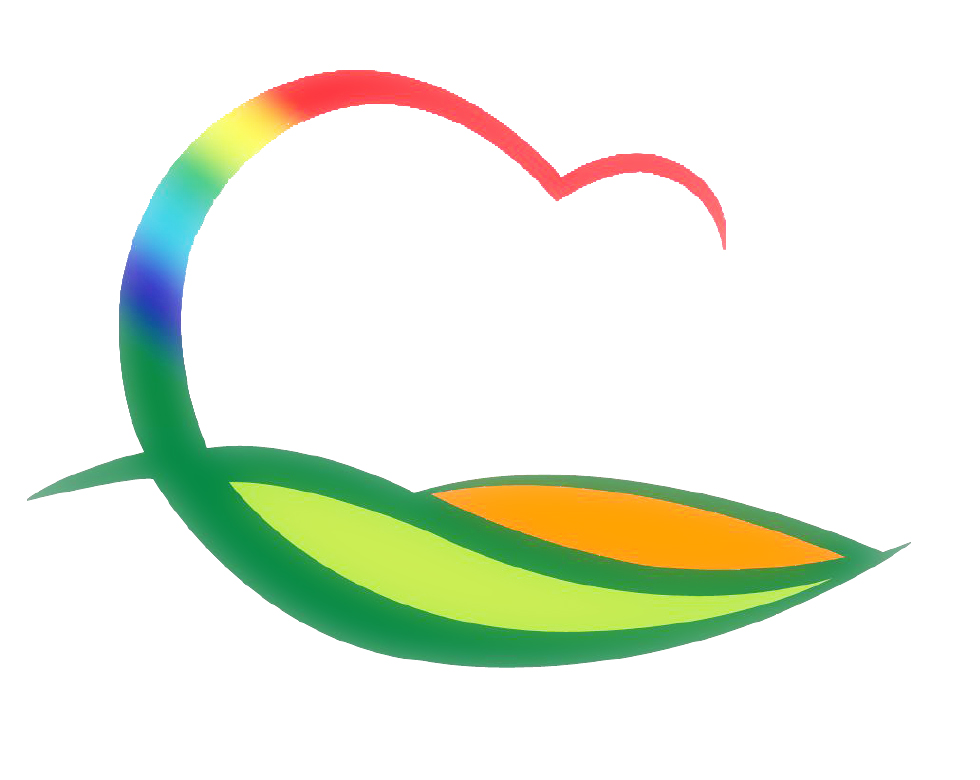 가 족 행 복 과
4-1. 어린이집 교육기자재 지원
1. 28.(금) 한 / 어린이집 15개소 / 교재교구비
4-2. 영동군민장학금 기탁식
1. 25.(화) 11:00 / 군수님실 / 영동농공단지협의회 / 500만원
1. 26.(수) 11:00 / 군수님실 / 글로벌넷 / 500만원
1. 28.(금) 11:00 / 군수님실 / ㈜서진환경 / 200만원
※ 군수님 하실 일 : 기념촬영
4-3.  개 식용 문제 관련 음식점 실태조사
1. 24.(월)~28.(금)  / 식품안전팀장외 1
개고기 조리·판매 음식점 5개소 점검
4-4. 설 명절 대비 특별방역 및 위생점검
1. 29.(토) 20:00/ 유흥시설, 음식점 등 /식품안전팀장외 3